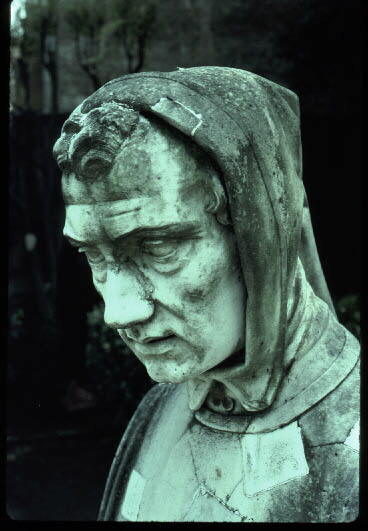 Fibonacci
(Leonardo Pisano) 1170-1240?
Statue in Pisa Italy
Fibonacci numbersGolden Ratio, recurrences
Lecture 27
CS2110 – Fall 2018
Announcements
2
A7: NO LATE DAYS. No need to put in time and comments. We have to grade quickly. No regrade requests for A7. Grade based only on your score on a bunch of sewer systems.

Please check submission guidelines carefully. Every mistake you make in submitting A7 slows down grading of A7 and consequent delay of publishing tentative course grades.

Sewer system generated from seed -3026730162232494481 has no coins!
Announcements
3
Final is optional! As soon as we grade A7 and get it into the CMS, we determine tentative course grades.
Complete “assignment” Accept course grade? on the CMS by Wednesday night.
If you accept it, that IS your grade. It won’t change.
Don’t accept it? Take final. Can lower and well as raise grade.
More past finals are now on Exams page of course website. Not all answers yet.
Announcements
4
We try to make final fair.
Our experience:For majority of students, it doesn’t affect their grade.More raise their grade than lower their grade.
One semester:                         One semesterTotal taking final: 87		75  Raised grade: 8                       27Lowered grade: 5                     5
Announcements
5
Course evaluation: Completing it is part of your course assignment. Worth 1% of grade.
Must be completed by Saturday night. 1 DEC
Please complete for Gries and for Bracy
We then get a file that says who completed the evaluation.
We do not see your evaluations until after we submit grades to to the Cornell system.
We never see names associated with evaluations.
Announcements
6
Office hours:
Gries: today, Thursday, 1-3

Bracy: moved from today, 11-12to tomorrow, Friday, 11-12
Fibonacci function
But sequence described much earlier in India:

Virahaṅka  600–800
Gopala before 1135 Hemacandra about 1150
7
fib(0) = 0
fib(1) = 1
fib(n) = fib(n-1) + fib(n-2)  for n ≥ 2

0, 1, 1, 2, 3, 5, 8, 13, 21, …

In his book in 120 titled Liber Abaci

Has nothing to do with the
famous pianist Liberaci
The so-called Fibonacci numbers in ancient and medieval India.
Parmanad Singh, 1985
pdf on course website
Fibonacci function (year 1202)
8
fib(0) = 0
fib(1) = 1
fib(n) = fib(n-1) + fib(n-2)  for n ≥ 2
/** Return fib(n). Precondition: n ≥ 0.*/
public static int f(int n) {
    if ( n <= 1) return n;
    return f(n-1) + f(n-2);
}

0, 1, 1, 2, 3, 5, 8, 13, 21, 34, 55
We’ll see that this is a lousy way to compute f(n)
Golden ratio  Φ = (1 + √5)/2 = 1.61803398…
9
Divide a line into two parts:
Call long part a and short part b
(a + b) / a  =  a / b
Solution is the golden ratio, Φ
See webpage:
http://www.mathsisfun.com/numbers/golden-ratio.html
a
b
Φ = (1 + √5)/2 = 1.61803398…
10
0, 1, 1, 2, 3, 5, 8, 13, 21, 34, 55
a/b
8/5 = 1.6
13/8 =  1.625…
21/13= 1.615…
34/21 = 1.619…
55/34 = 1.617…
fib(n) / fib(n-1) is close to Φ.
So   Φ * fib(n-1) is close to fib(n)
Use formula to calculate fib(n) from fib(n-1)

In fact,

       limit     f(n)/fib(n-1)  =  Φ        n -> ∞
Golden ratio and Fibonacci numbers: inextricably linked
Golden ratio  Φ = (1 + √5)/2 = 1.61803398…
11
Find the golden ratio when we divide a line into two parts a and b such that
                      (a + b) / a  =  a / b            = Φ
a/b
8/5 = 1.6
13/8 =  1.625…
21/13= 1.615…
34/21 = 1.619…
55/34 = 1.617…
Golden rectangle
a
a
b
For successive Fibonacci numbers a, b , a/b is close to Φ 
but not quite it Φ .  0, 1, 1, 2, 3, 5, 8, 13, 21, 34, 55, …
Fibonacci, golden ratio, golden angle
12
0, 1, 1, 2, 3, 5, 8, 13, 21, 34, 55
limit     f(n)/fib(n-1)  =  golden ratio =  1.6180339887…
        n -> ∞

360/1.6180339887…  = 222.492235…

360 –  222.492235…  = 137.5077   golden angle
Fibonacci function (year 1202)
13
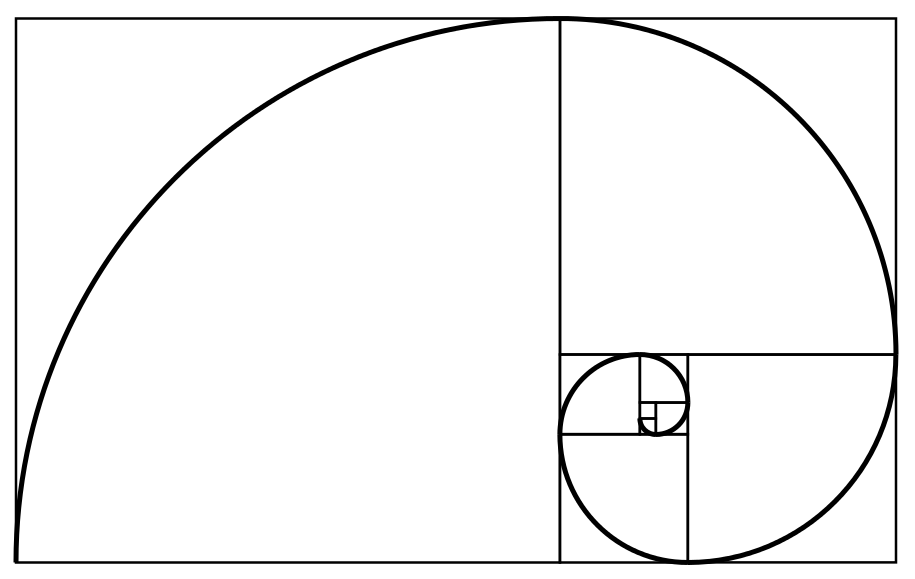 Downloaded from wikipedia
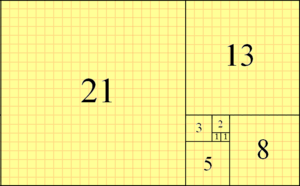 Golden rectangle
Fibonacci tiling
Fibonacci spiral
0, 1, 1, 2, 3, 5, 8, 13, 21, 34 …
The Parthenon
14
Drawing a golden rectangle with ruler and compass
15
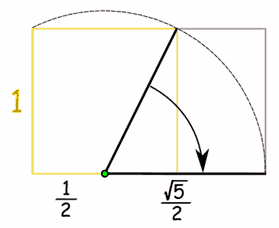 a
b
How to draw a golden rectangle
golden rectangle
hypotenuse: √(1*1 + (½)(½))   = √(5/4)
fibonacci and bees
0
MB                                 1

                                                    FB                                 1

                                   FB                       MB                     2

                   FB             MB                     FB                     3

              FB     MB         FB                FB     MB              5

       FB    MB     FB       FB   MB      FB  MB    FB         8

MB: male bee,    FB: female bee
16
Male bee has only a mother
Female bee has mother and father
The number of ancestors at any level is a Fibonnaci number
Fibonacci in Pascal’s Triangle
1
1
2
3
17
5
1
5
4
1
3
6
1
1
1
1
1
1
1
1
1
1
1
1
2
4
6
6
7
7
3
1
5
10
10
15
21
15
20
21
35
35
0
1
2
3
4
5
6
7
8
8
13
21
p[i][j] is the number of ways i elements  can be chosen from a set of size j
Suppose you are a plant
18
You want to grow your leaves so that they all get a good amount of sunlight. You decide to grow them at successive angles of 180 degrees
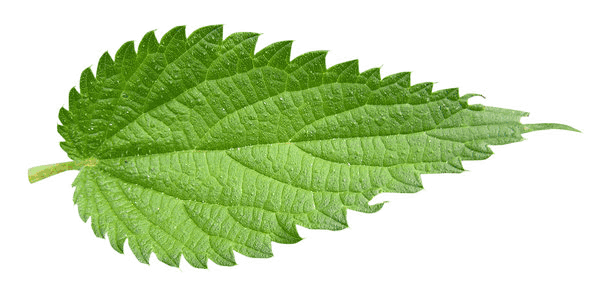 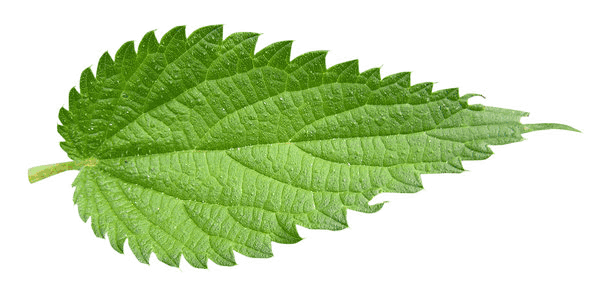 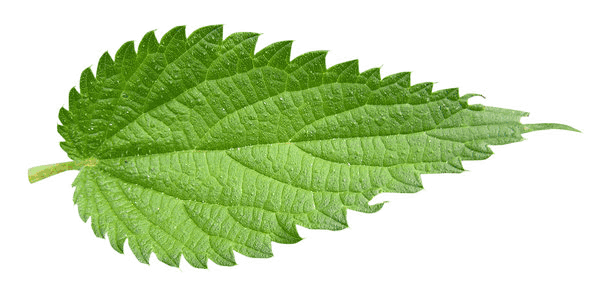 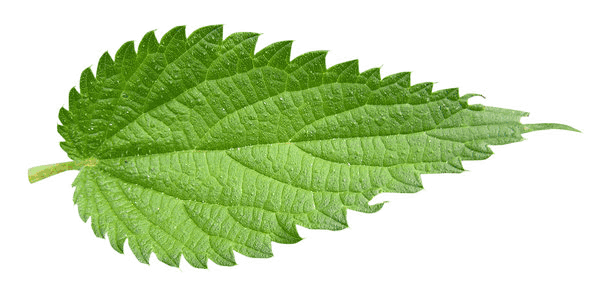 Pretty stupid plant!The two bottom leaves get VERY little sunlight!
Suppose you are a plant
19
You want to grow your leaves so that they all get a good amount of sunlight. 90 degrees, maybe?
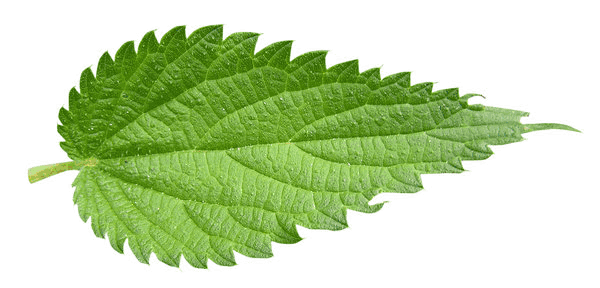 Where does the fifth leaf go?
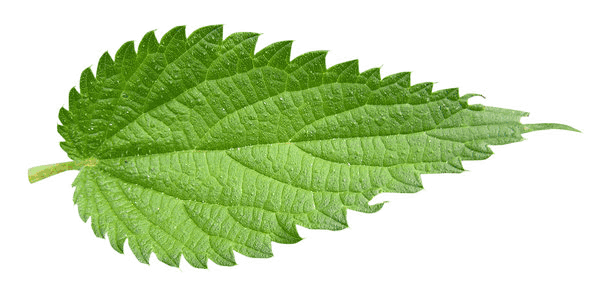 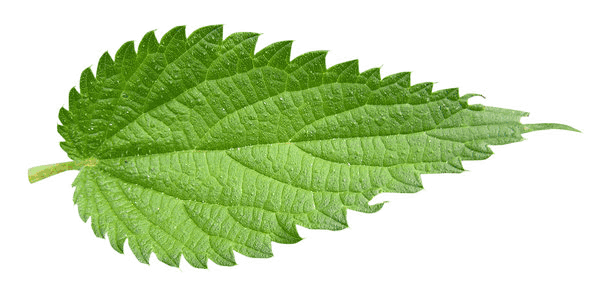 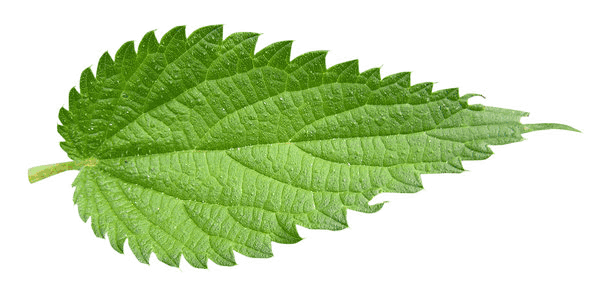 Fibonacci in nature
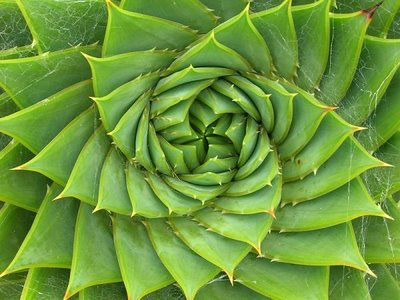 The artichoke uses the Fibonacci pattern to spiral the sprouts of its flowers.
20
360/(golden ratio) = 222.492
The artichoke sprouts its leafs at a constant amount of rotation: 222.5 degrees (in other words the distance between one leaf and the next is 222.5 degrees).
Recall: golden angle
topones.weebly.com/1/post/2012/10/the-artichoke-and-fibonacci.html
Blooms: strobe-animated sculptures
21
www.instructables.com/id/Blooming-Zoetrope-Sculptures/
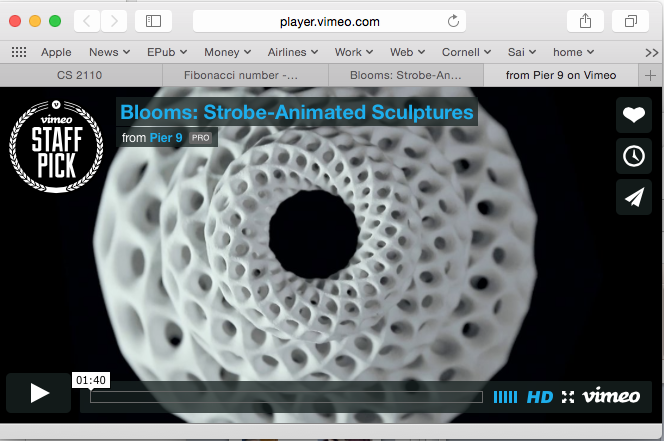 Uses of Fibonacci sequence in CS
22
Fibonacci search
Fibonacci heap data strcture
Fibonacci cubes: graphs used for interconnecting parallel and distributed systems
Fibonacci search of sorted b[0..n-1]
23
Fibonnacci search: (n = 144)
cut by Fibonacci numbers
binary search:cut in half at each step
__________________
0                  n
0                  144
__________________
e1
e1
e1 = (n-0)/2
e1 = 0 + 89
e2
e2
0        e1
0          e1
___________
_________
e2 = 0 + 55
e2 = (e1-0)/2
_______
_____
e2     e1
e2   e1
2  3  5  8  13  21  34  55  89  144
Fibonacci search history
24
David Ferguson. Fibonaccian searching. Communications of the ACM, 3(12) 1960: 648
Wiki: Fibonacci search divides the array into two parts that have sizes that are consecutive Fibonacci numbers. On average, this leads to about 4% more comparisons to be executed, but only one addition and subtraction is needed to calculate the indices of the accessed array elements, while classical binary search needs bit-shift, division or multiplication.
If the data is stored on a magnetic tape where seek time depends on the current head position, a tradeoff between longer seek time and more comparisons may lead to a search algorithm that is skewed similarly to Fibonacci search.
Fibonacci search
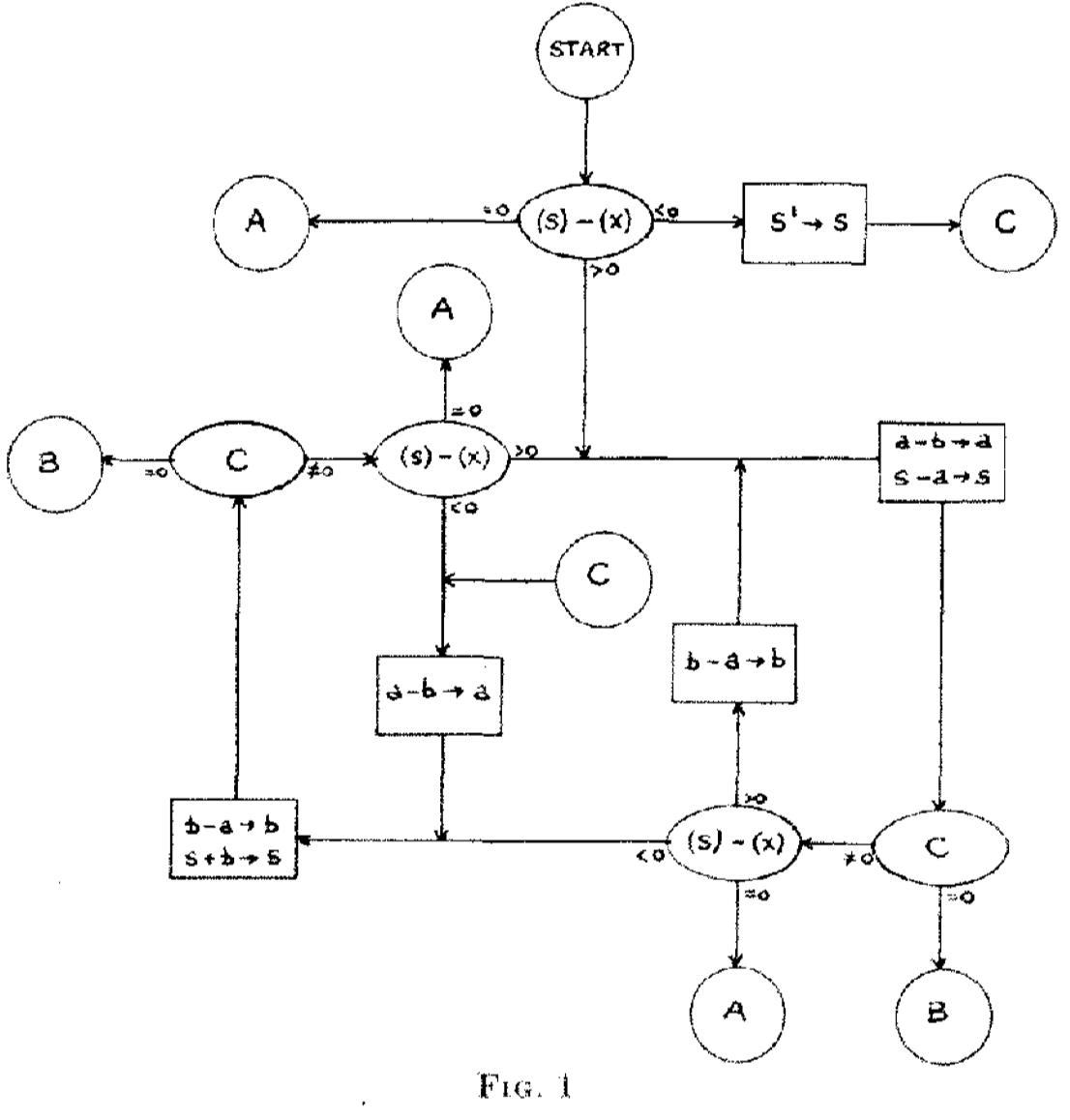 25
David Ferguson.
Fibonaccian searching.
This flowchart is how Ferguson describes thealgorithm in this 1-pagepaper. There is someEnglish verbiage butno code.
Only high-level languageavailable at the time: Fortran.
LOUSY WAY TO COMPUTE: O(2^n)
26
/** Return fib(n). Precondition: n ≥ 0.*/
public static int f(int n) {
    if ( n <= 1) return n;
    return f(n-1) + f(n-2);
}
Calculates f(15) 8 times! What is complexity of f(n)?
20
19
18
17
18
17
16
16
17
16
16
15
15
15
14
Recursion for fib:  f(n) = f(n-1) + f(n-2)
27
T(0) = a                  T(n): Time to calculate f(n)
T(1) = a                               Just a recursive function
T(n) = a + T(n-1) + T(n-2)      “recurrence relation”
We can prove that T(n) is O(2n)

It’s a “proof by induction”.
Proof by induction is not covered in this course.
But we can give you an idea about why T(n) is O(2n)
T(n) <= c*2n  for n >= N
Recursion for fib:  f(n) = f(n-1) + f(n-2)
28
T(0) = a                  
T(1) = a                  
T(n) = a + T(n-1) + T(n-2)
T(n) <= c*2n  for n >= N
T(2)
=       <Definition>
       a + T(1) + T(0)
≤       <look to the left>
       a  +  a * 21  +  a * 20
T(0) = a  ≤ a * 20
T(1) = a  ≤ a * 21
=       <arithmetic>
       a * (4)
=       <arithmetic>
       a * 22
Recursion for fib:  f(n) = f(n-1) + f(n-2)
29
T(0) = a                  
T(1) = a                  
T(n) = T(n-1) + T(n-2)
T(n) <= c*2n  for n >= N
T(3)
=       <Definition>
       a + T(2) + T(1)
≤      <look to the left>
       a + a * 22  +  a * 21
T(0) = a  ≤ a * 20
T(1) = a  ≤ a * 21
=       <arithmetic>
       a * (7)
T(2) = 2a  ≤ a * 22
≤       <arithmetic>
       a * 23
Recursion for fib:  f(n) = f(n-1) + f(n-2)
30
T(0) = a                  
T(1) = a                  
T(n) = T(n-1) + T(n-2)
T(n) <= c*2n  for n >= N
T(4)
=       <Definition>
       a + T(3) + T(2)
T(0) = a  ≤ a * 20
≤        <look to the left>
       a  +  a * 23  +  a * 22
T(1) = a  ≤ a * 21
=       <arithmetic>
       a * (13)
T(2)  ≤ a * 22
≤       <arithmetic>
       a * 24
T(3)  ≤ a * 23
Recursion for fib:  f(n) = f(n-1) + f(n-2)
31
T(0) = a                  
T(1) = a                  
T(n) = T(n-1) + T(n-2)
T(n) <= c*2n  for n >= N
T(5)
=       <Definition>
       a + T(4) + T(3)
T(0) = a  ≤ a * 20
≤        <look to the left>
       a  +  a * 24  +  a * 23
T(1) = a  ≤ a * 21
T(2)  ≤ a * 22
=       <arithmetic>
       a * (25)
T(3) ≤ a * 23
≤       <arithmetic>
       a * 25
T(4) ≤ a * 24
WE CAN GO ON FOREVER LIKE THIS
Recursion for fib:  f(n) = f(n-1) + f(n-2)
32
T(0) = a                  
T(1) = a                  
T(n) = T(n-1) + T(n-2)
T(n) <= c*2n  for n >= N
T(k)
=       <Definition>
       a + T(k-1) + T(k-2)
T(0) = a  ≤ a * 20
≤        <look to the left>
       a  +  a * 2k-1  +  a * 2k-2
T(1) = a  ≤ a * 21
T(2) ≤ a * 22
=       <arithmetic>
       a * (1 + 2k-1 + 2k-2)
T(3) ≤ a * 23
≤       <arithmetic>
       a * 2k
T(4) ≤ a * 24
Caching
33
As values of f(n) are calculated, save them in an ArrayList.
Call it a cache.

When asked to calculate f(n) see if it is in the cache.
If yes, just return the cached value.
If no, calculate f(n), add it to the cache, and return it.
Must be done in such a way that if f(n) is about to be cached, f(0), f(1), … f(n-1) are already cached.
Caching
/** For 0 ≤ n < cache.size, fib(n) is cache[n]
   * If fibCached(k) has been called, its result in in cache[k] */
public static ArrayList<Integer> cache= new ArrayList<>();
34
/** Return fibonacci(n).   Pre: n >= 0.     Use the cache. */
public static int fibCached(int n) {
    if (n < cache.size()) return cache.get(n);
    if (n == 0) { cache.add(0); return 0; }
    if (n == 1) { cache.add(1); return 1; }
        
    int ans= fibCached(n-2) + fibCached(n-1); 
    cache.add(ans);
    return ans;
}
Linear algorithm to calculate fib(n)
35
/** Return fib(n), for n >= 0. */
public static int f(int n) {
   if (n <= 1) return 1;
   int p= 0;   int c= 1;  int i= 2;
   // invariant: p = fib(i-2) and c = fib(i-1)
  while (i < n) {
        int fibi= c + p;   p= c;  c= fibi;
        i= i+1;
   } 
   return c + p;
}
Logarithmic algorithm!
36
f0  = 0 	
f1  = 1                                                
fn+2 = fn+1  + fn
0  1
1  1
0  1
1  1
fn
fn+1
fn
fn+1
fn+1
fn+2
fn+1
fn+2
=
=
fn+2
fn+3
0  1
1  1
0  1
1  1
=
k
fn+k
fn+k+1
0  1
1  1
fn
fn+1
=
Logarithmic algorithm!
37
f0  = 0 	
f1  = 1                                                
fn+2 = fn+1  + fn
k
k
Gries and Levin
Computing a Fibonacci number in log time.
IPL 2  (October 1980), 68-69.
You know a logarithmic algorithm for exponentiation —recursive and iterative versions
fn+k
fn+k+1
fk
fk+1
0  1
1  1
0  1
1  1
fn
fn+1
f0
f1
=
=
Another log algorithm!
38
Define   φ = (1 + √5) / 2            φ’ = (1 - √5) / 2 

The golden ratio again.

Prove by induction on n that

          fn   =    (φn  -  φ’n) / √5